Взаимодействие ДОО  с семьями воспитанников
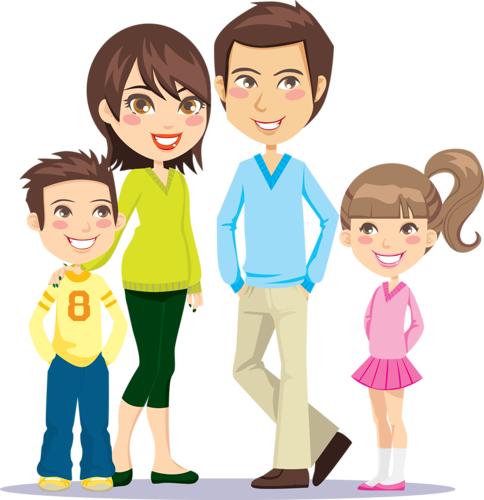 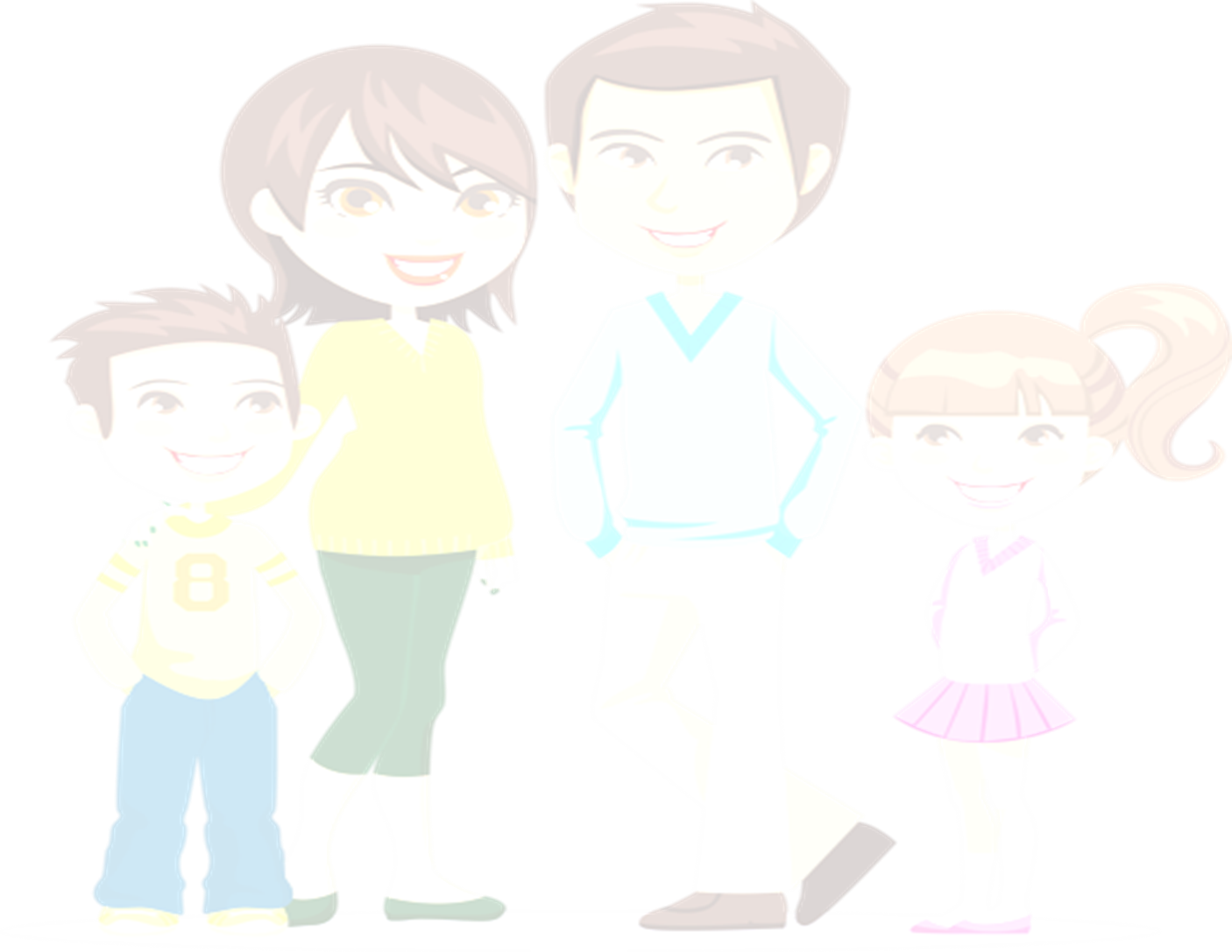 Воспитывает все: люди, вещи, явления, но прежде всего и дольше всего —люди. Из них на первом месте  —родители и педагоги.                                                                                                                                                                                       Макаренко А. С.
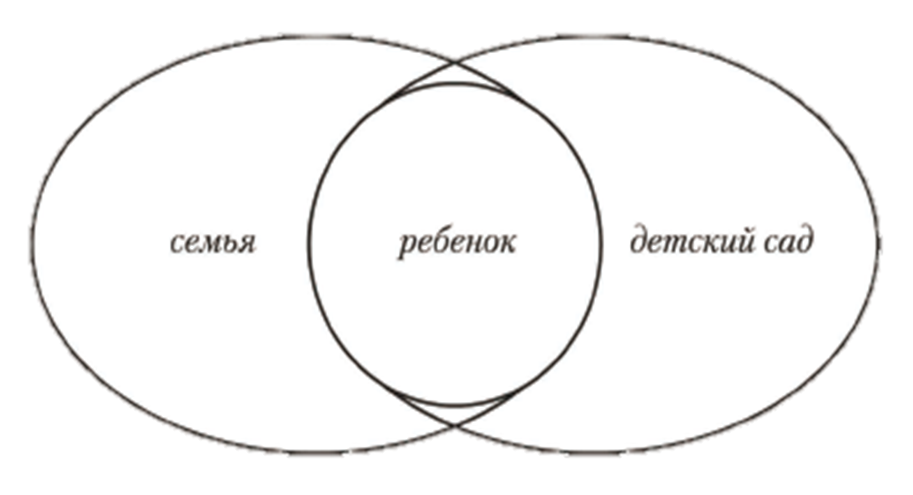 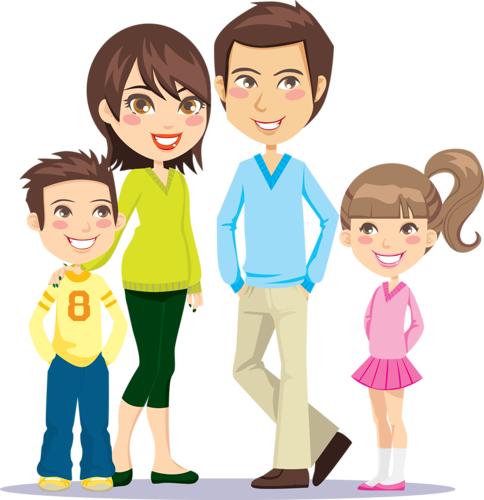 Одним из основных принципов дошкольного образования, закрепленных в ФГОС ДО, является сотрудничество Организации с семьей (п. 1.4)
Стандарт направлен на решение ряда задач, среди которых обеспечение психолого-педагогической поддержки семьи и повышение компетентности родителей/законных представителей в вопросах развития и образования, охраны и укрепления здоровья детей (п. 1.6).
Стандарт является основой для оказания помощи родителям/законным представителям (п. 1.7):
- в воспитании детей;
- охране и укреплении их физического и психического здоровья;
развитии индивидуальных способностей;
необходимой коррекции нарушений их развития.
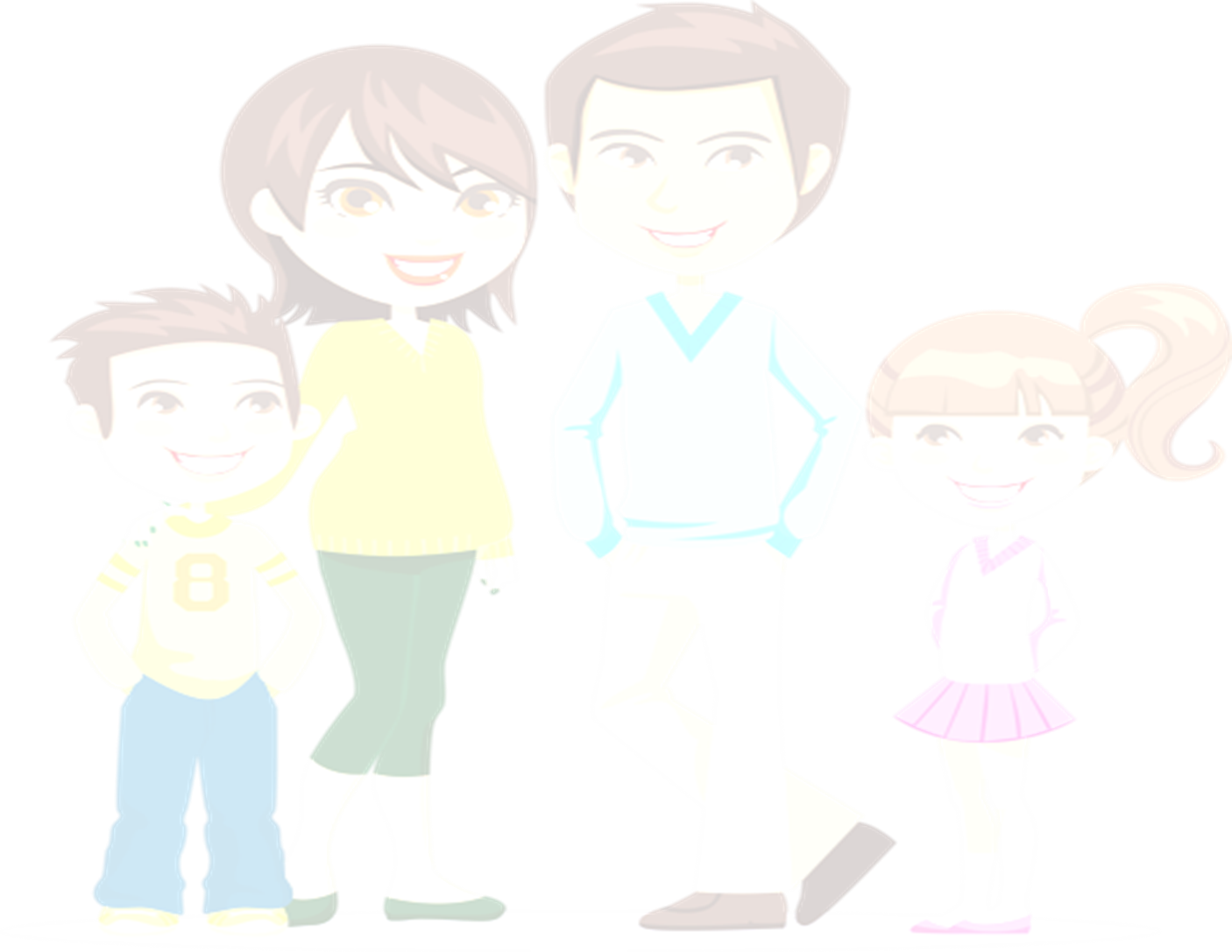 Организация должна создавать возможности: 
для предоставления информации о Программе семье и всем заинтересованным лицам, вовлеченным в образовательную деятельность, а также широкой общественности; 
обсуждения с родителя-ми/законными представителями детей вопросов, связанных с реализацией Программы (п. 3.2.8). 

Требования Стандарта к результатам освоения основной образовательной программы дошкольного образования являются, кроме прочего, ориентирами: 
- для взаимодействия с семьями; 
информирования родителей (законных представителей) и общественности относительно целей дошкольного образования, общих для всего образовательного пространства Российской Федерации (п. 4.4).

В соответствии со Стандартом условия, необходимые для создания социальной ситуации развития детей, соответствующей специфике дошкольного возраста, предполагают, кроме прочего, взаимодействие с родителями (законными представителями) по вопросам:
-образования ребенка; 
- непосредственного вовлечения их в образовательную деятельность, в т. ч. посредством создания образовательных проектов совместно с семьей на основе выявления потребностей и поддержки образовательных инициатив семьи (п. 3.2.5).
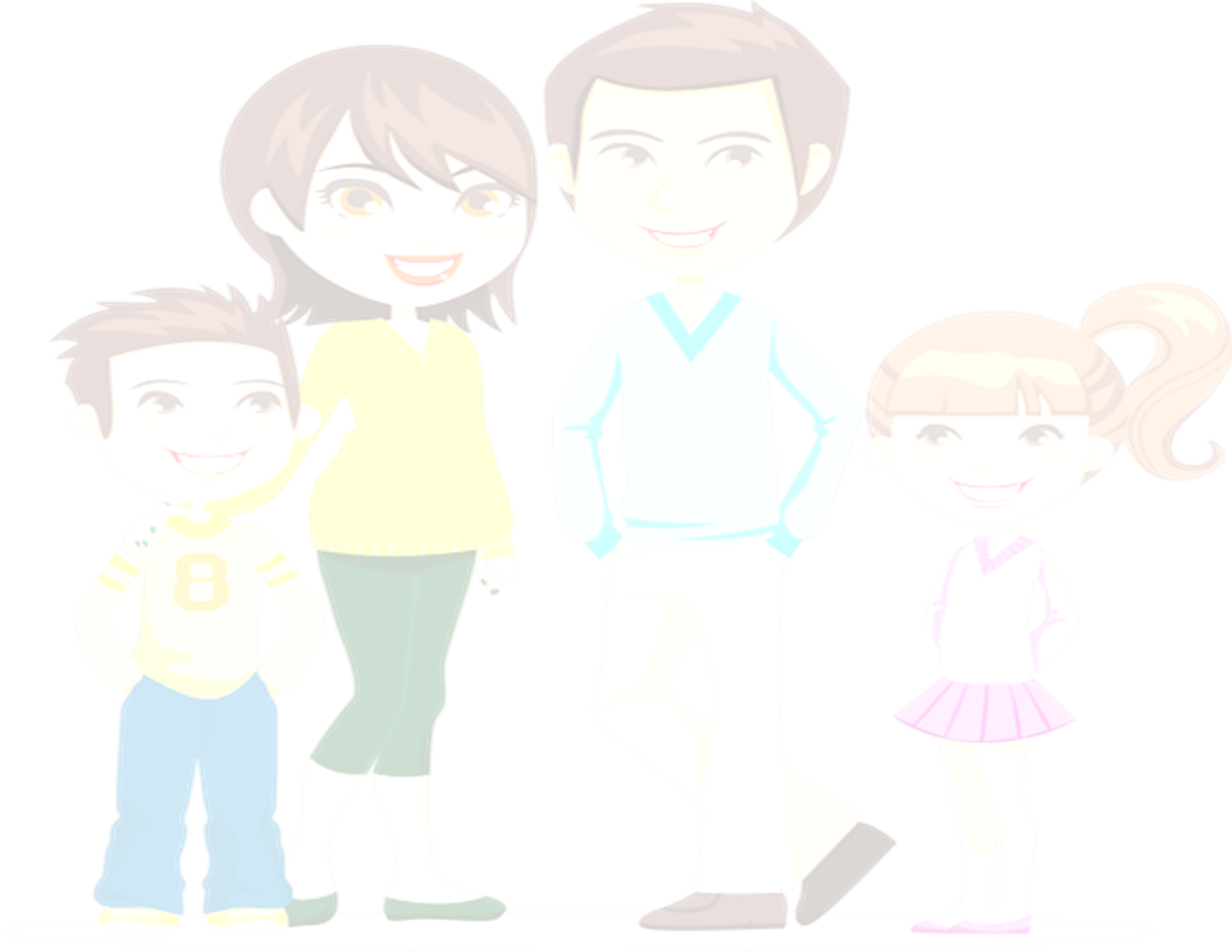 Основные принципы реализации  взаимодействия семьи и ДОО
Партнерство родителей и педагогов в воспитании и обучении детей;
Единое понимание педагогами и родителями целей и задач воспитания и обучения;
Помощь, уважение и доверие к ребенку со стороны родителей;
Знание педагогами и родителями воспитательных возможностей коллектива и семьи, максимальное использование воспитательного потенциала в совместной работе с детьми;
Постоянный анализ процесса взаимодействия семьи и ДОУ, его промежуточных  и конечных результатов.
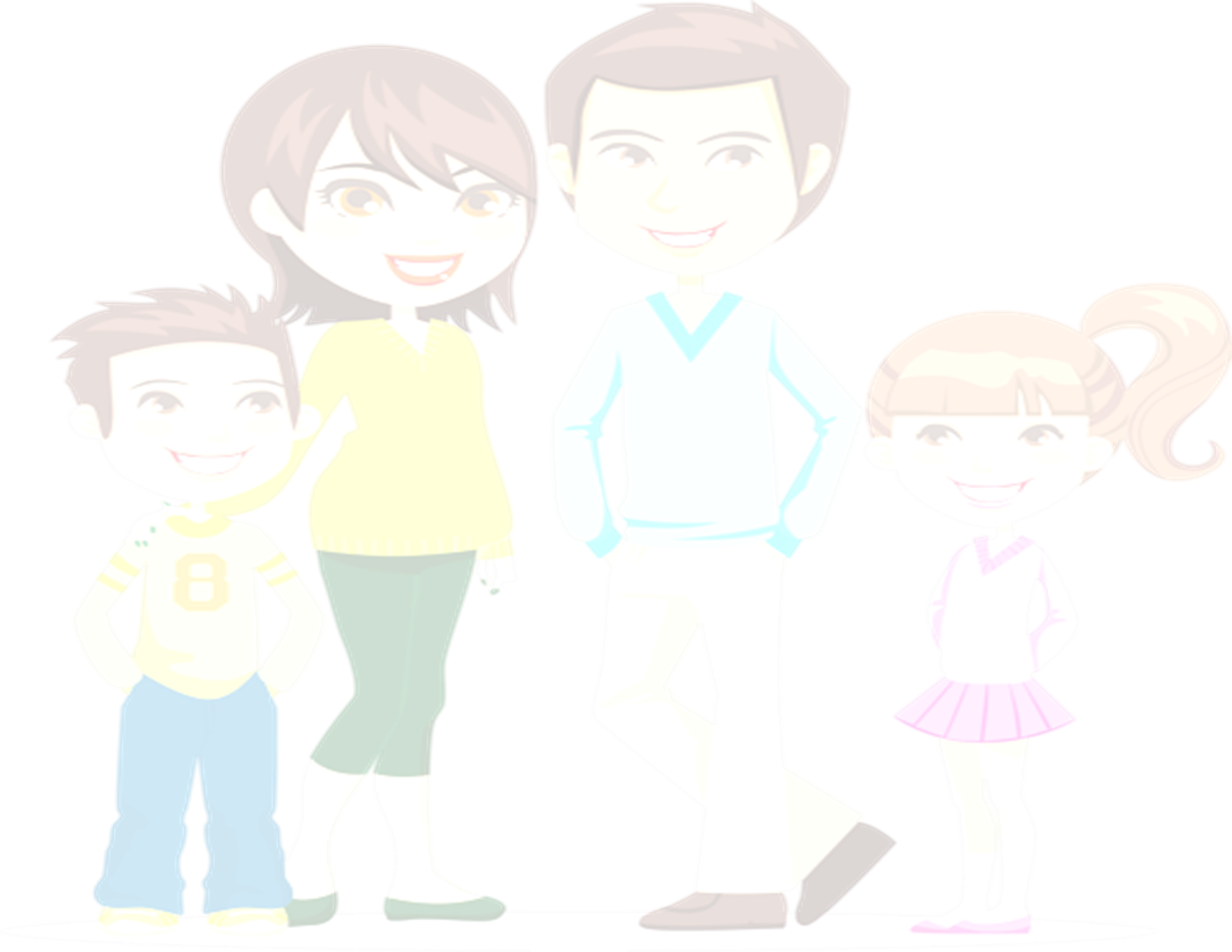 Направления работы по взаимодействию с семьями воспитанников
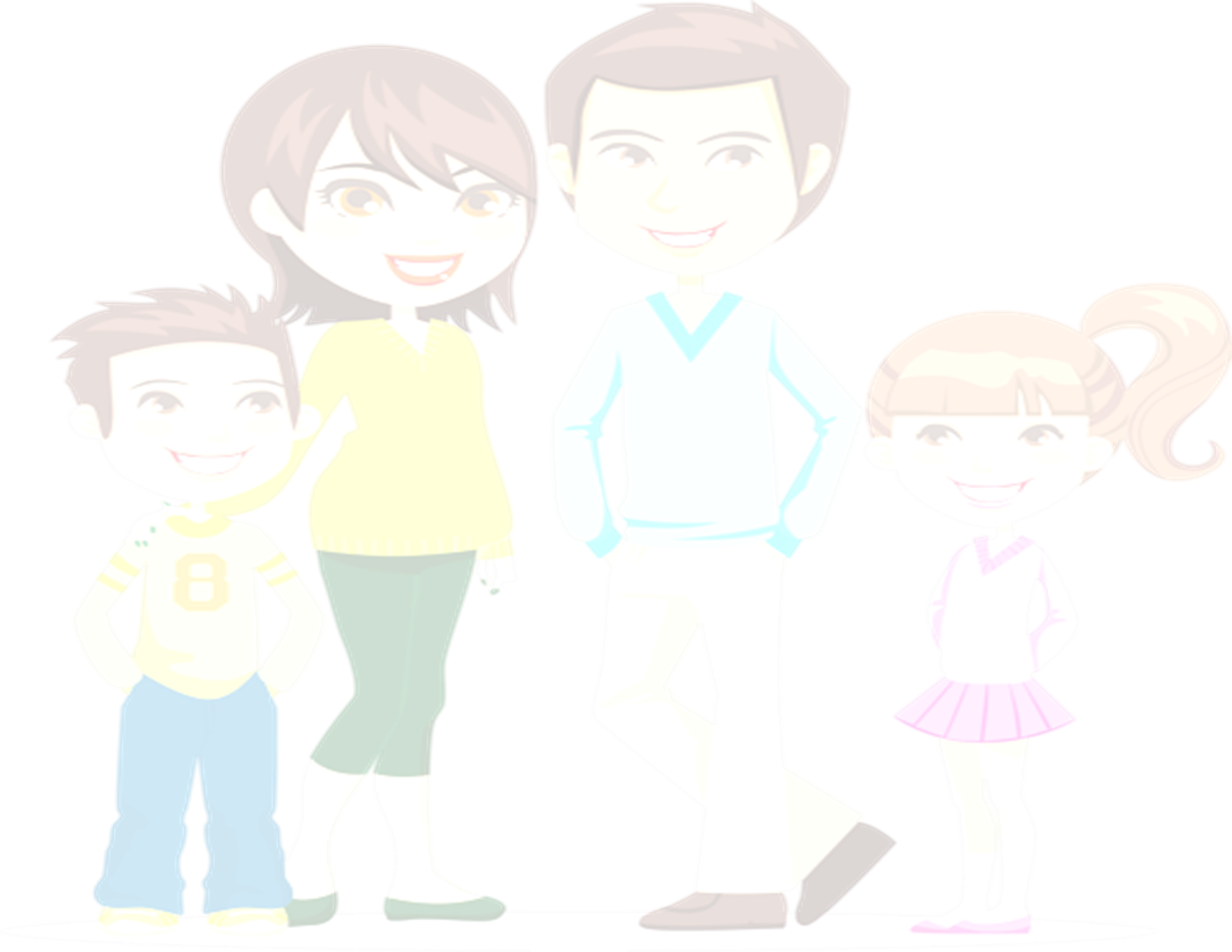 Основные задачи педагогического коллектива в работе с родителями
Изучение семьи 
Привлечение родителей к активному участию в деятельности ДОУ;
Изучение и пропаганда лучшего семейного опыта воспитания и обучения детей;
Просвещение родителей в области педагоги и детской психологии;
Работа по повышению правовой и педагогической культуры родителей.
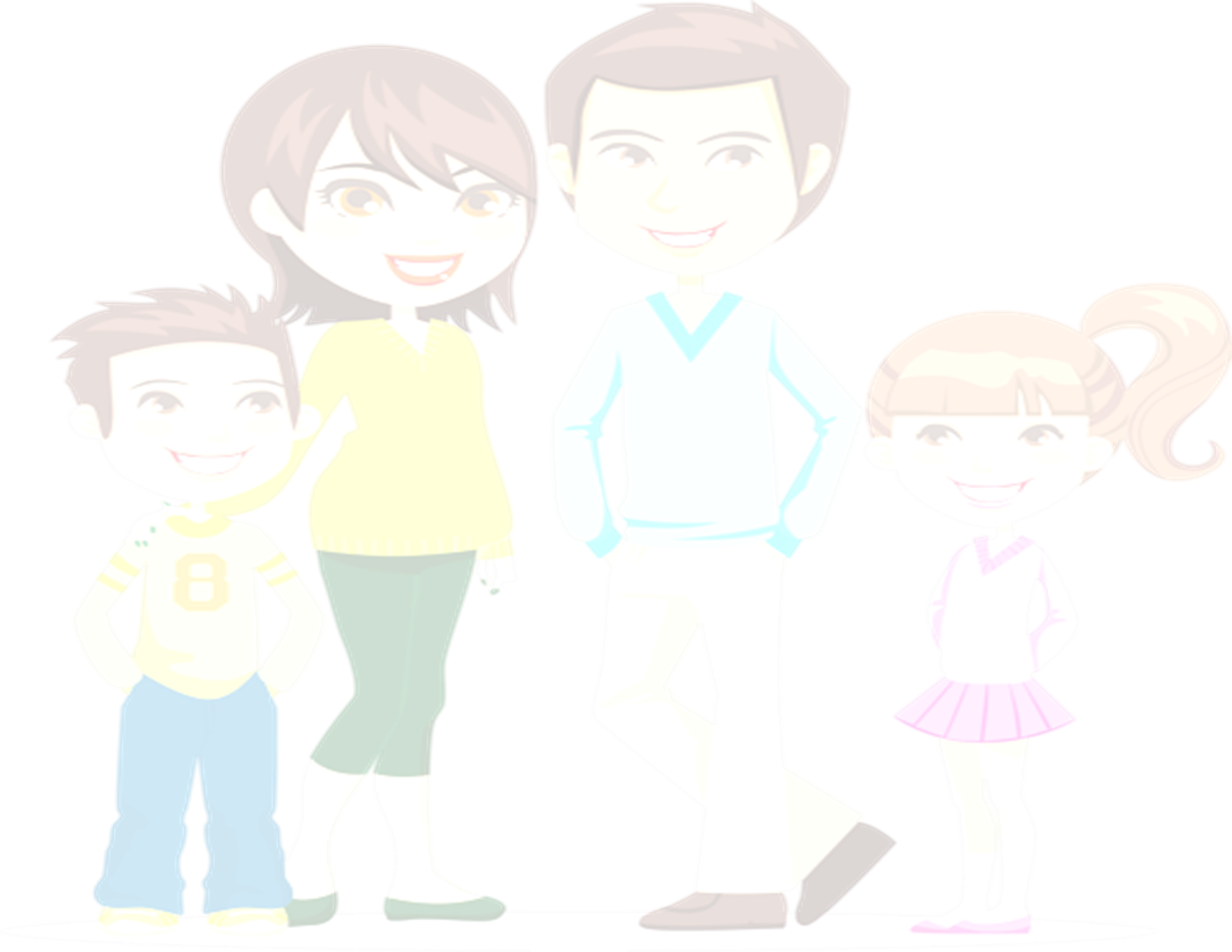 Формы работы педагога ДОО с родителями